Quantum Transport in Piezoelectronic Transistor Zhengping Jiang, Yaohua Tan, Michael Povolotskyi, Tillmann Kubis, Gerhard Klimeck (Purdue)Marcelo A. Kuroda, Dennis M. Newns, Glenn J. Martyna (IBM) Timothy B. Boykin (UAH)
Objectives
Tight binding (TB) parameterization of piezoresistive material SmSe
Quantum transport in Piezoelectronic Transistor
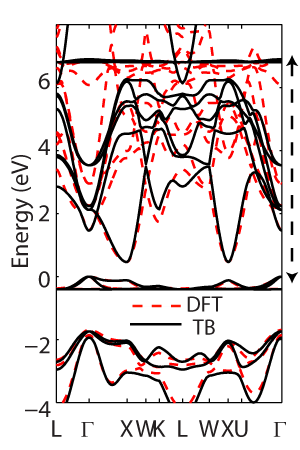 Methods
Generalized gradient approximation (GGA) with spin-orbit (SO) coupling 
Hubbard-type on-site electron-electron repulsion U
Parameter mapping from DFT to ETB
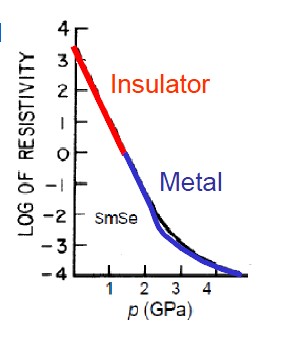 Result
ETB parameterization captures the Metal-Insulator Transition (MIT) with strain successfully
Device design and bulk band structure
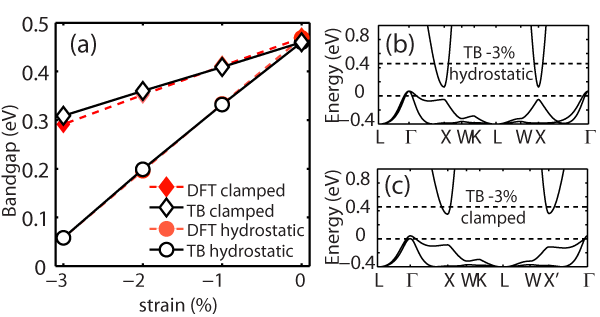 Impacts
Capture electron behavior in strong-interaction system with existing TB model
TB parameterization of transition metal materials with localized f-electrons
Bandgap modification due to strain